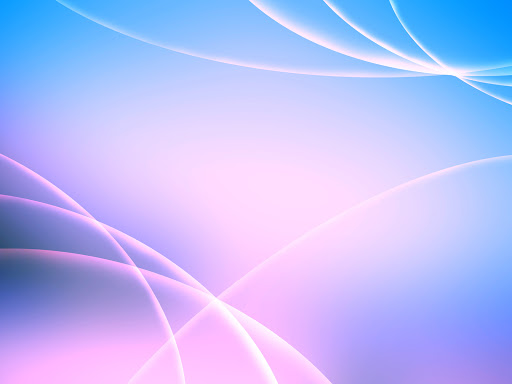 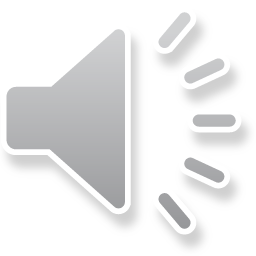 Character Description
L.I. To describe what a character looks like.
Success Criteria
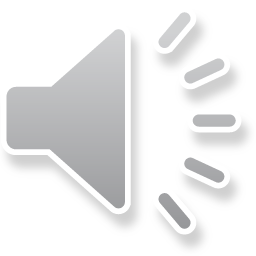 To describe what the character looks like
 To describe a character inner traits
 To use my sounds to help write new words.
 To use capital letters
 To use finger spaces
 To use full stops
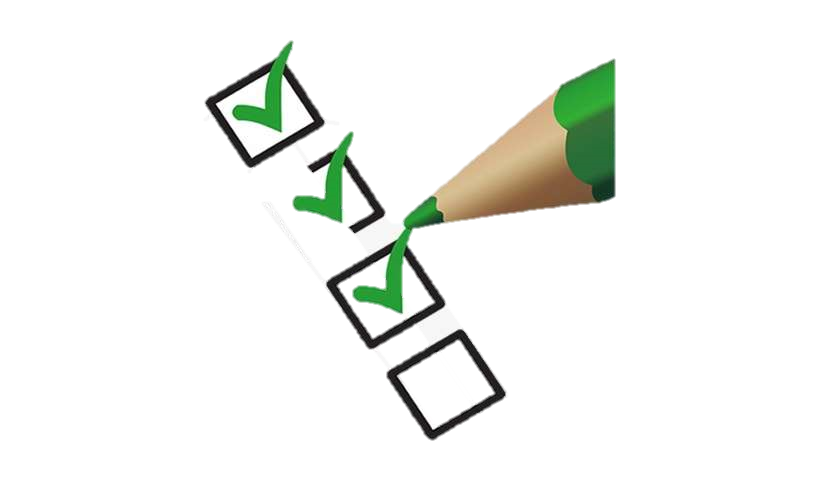 Number
Position
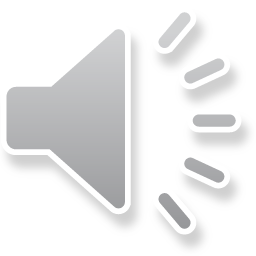 Size
Writing Bubbles
Doing
Colour
Shape
Texture
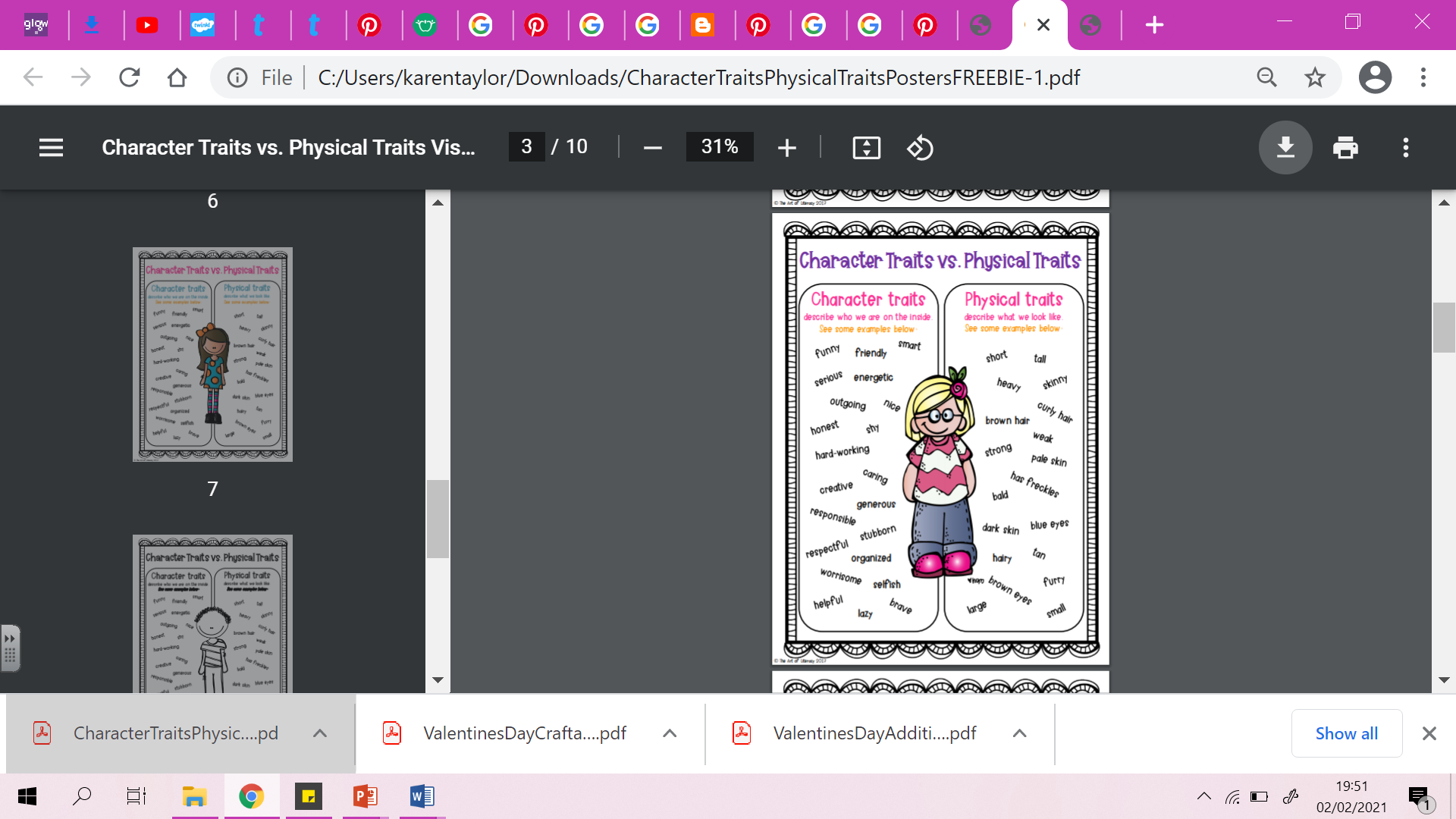 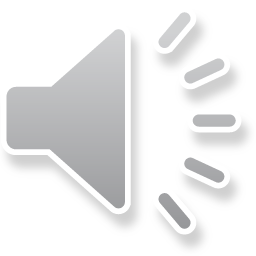 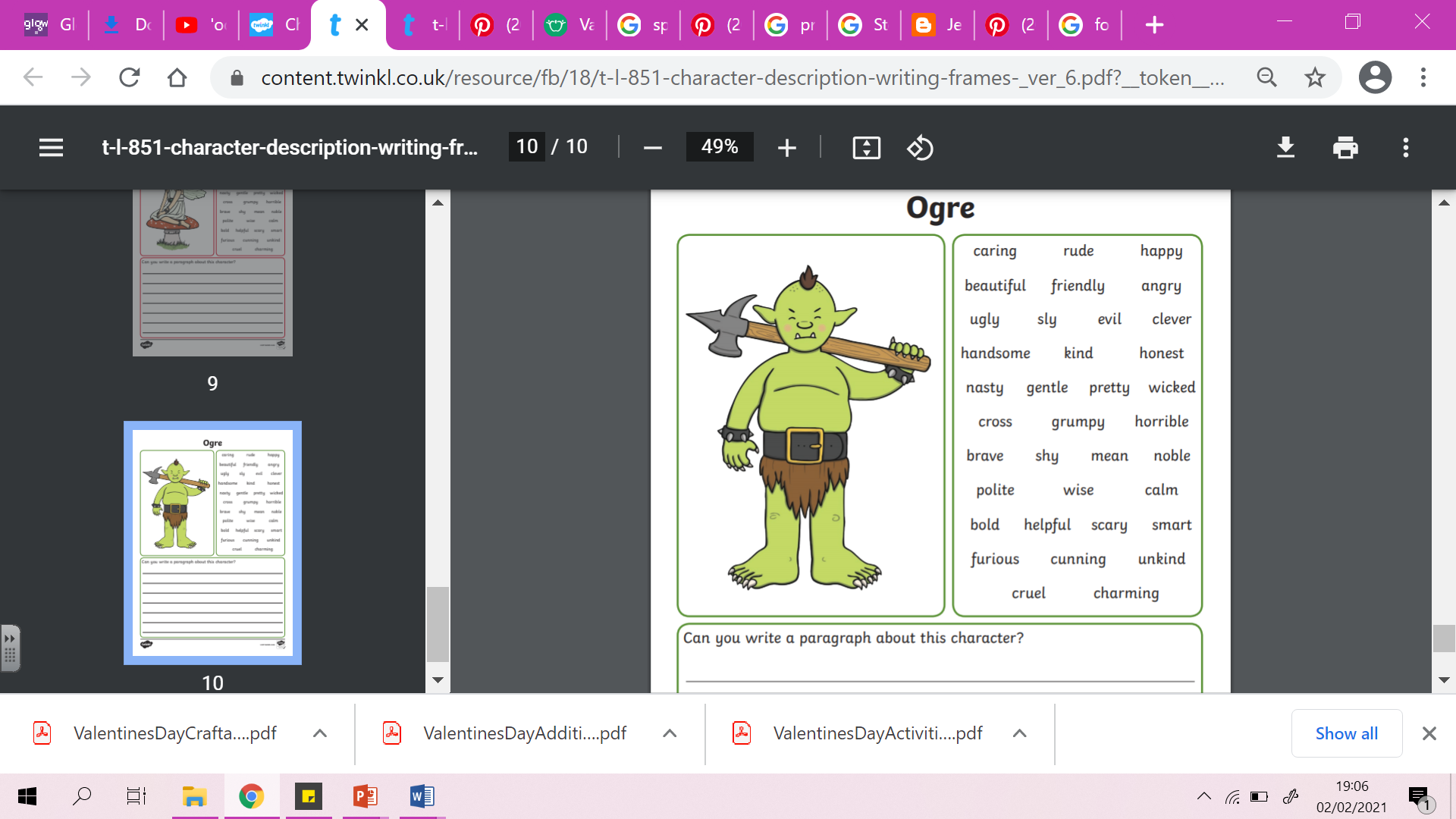 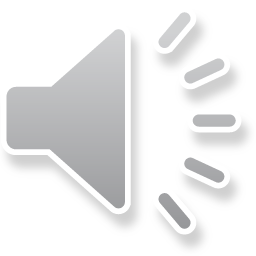 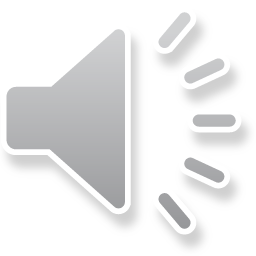 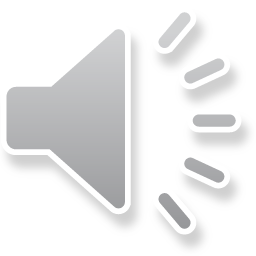 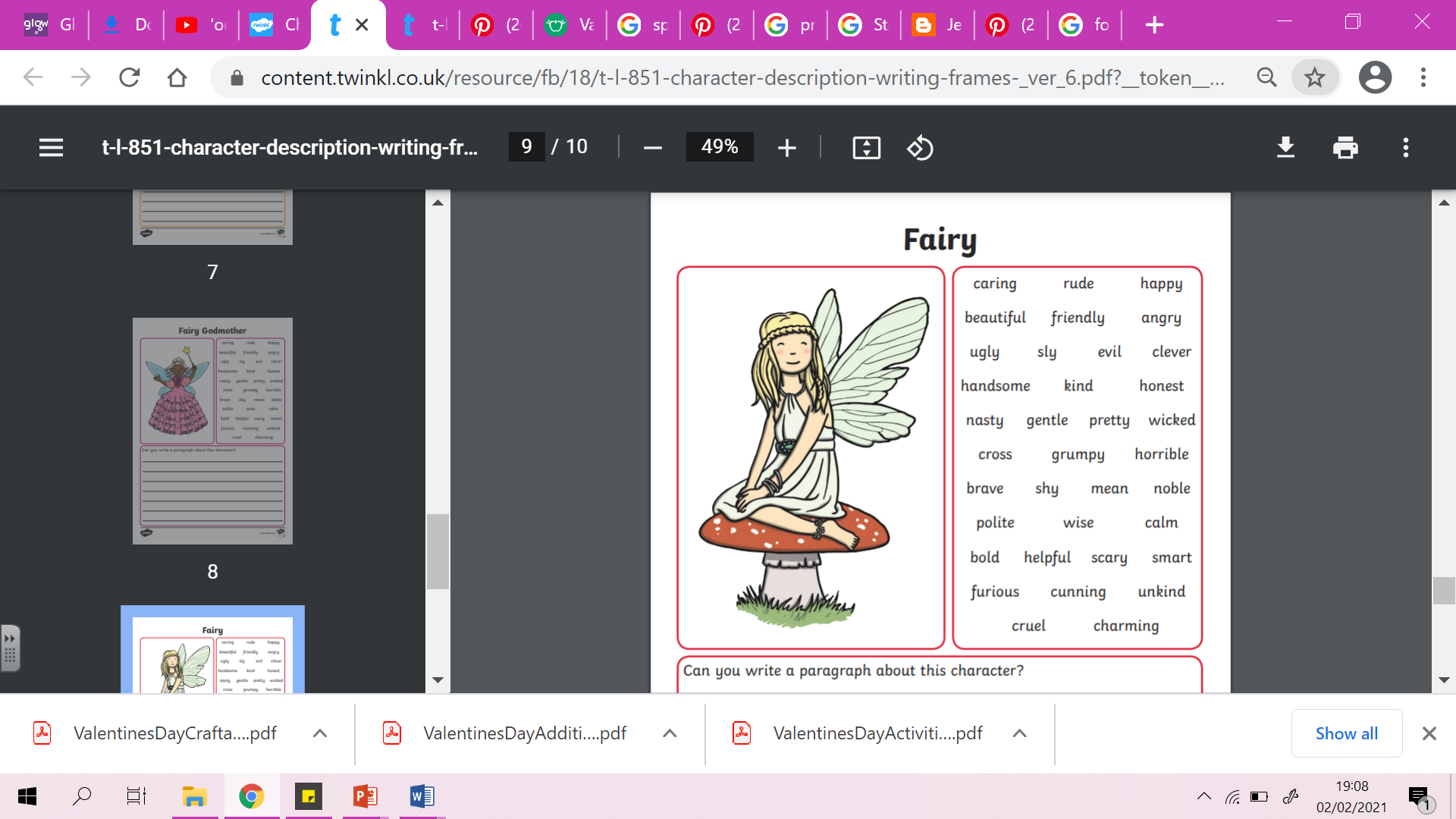 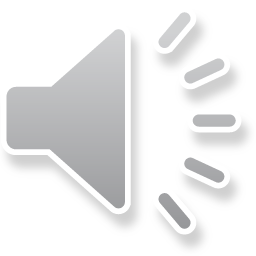 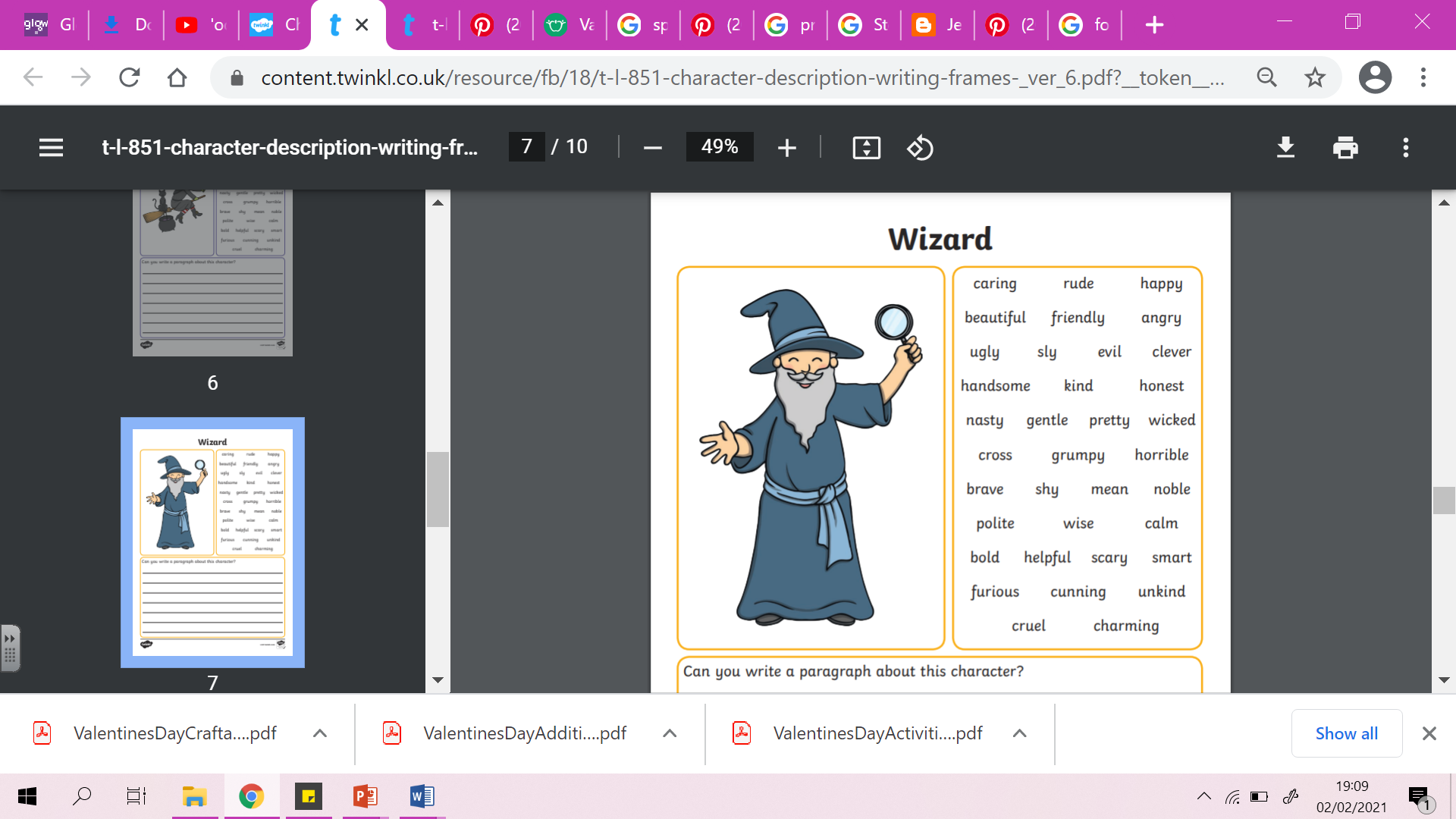 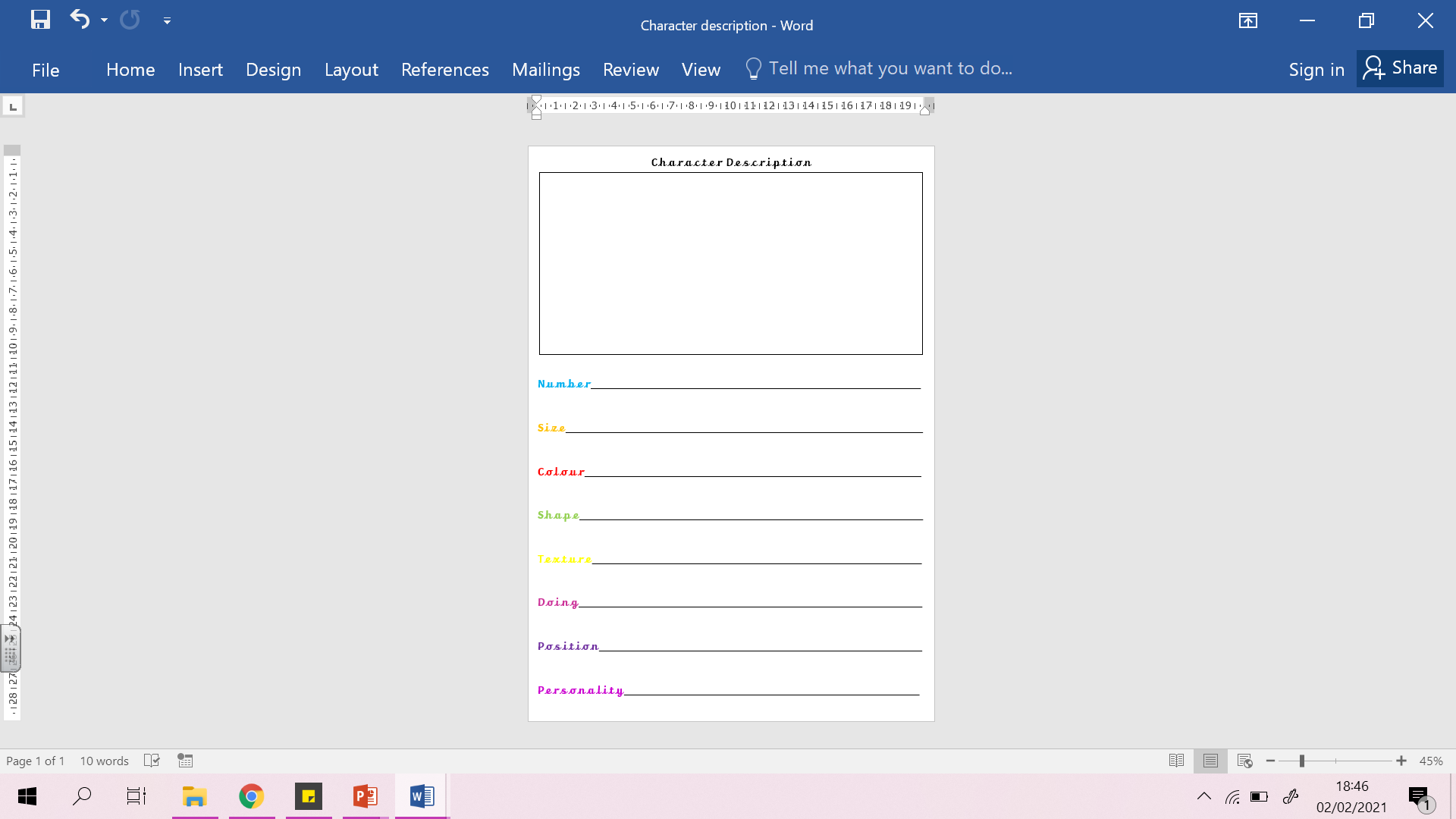 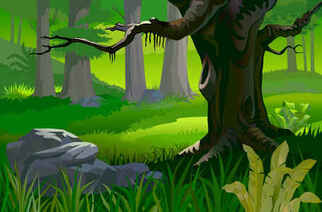 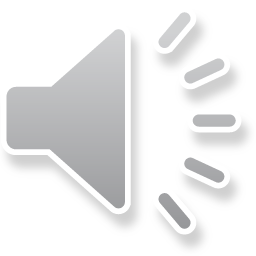 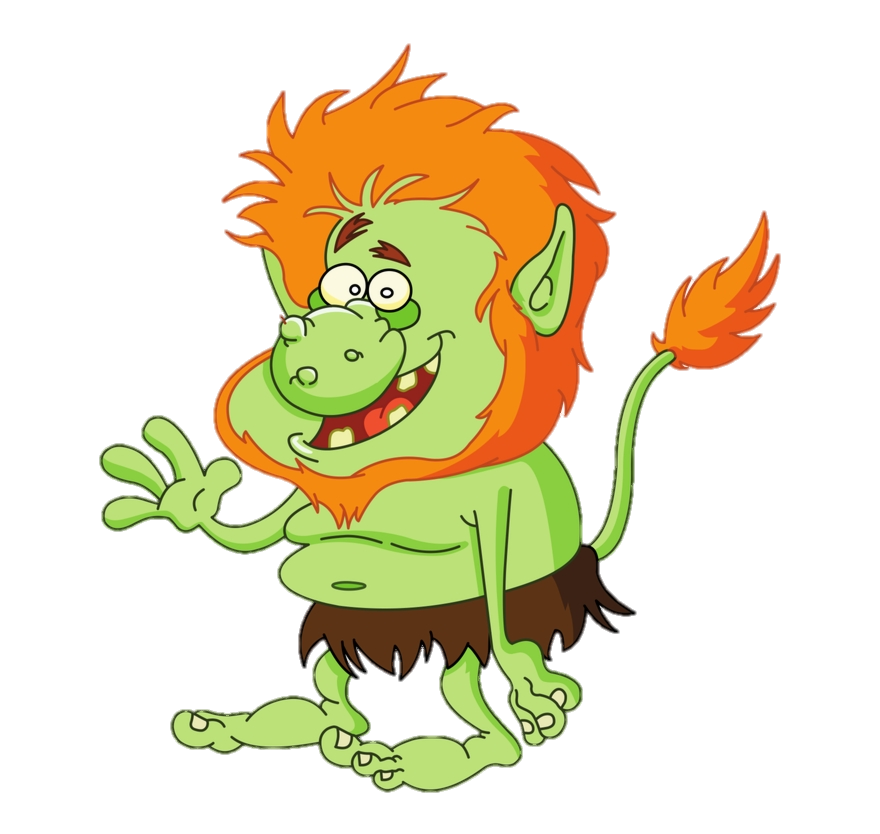 Toby the troll has a big head with orange hair.
.
He is as small as a sheep.
is lime green.
Toby is round like a ball.
is hairy all over.
He likes to pick his nose.
lives in an underground cave.
Lastly, he is kind and likes warm hugs.
Toby The Troll
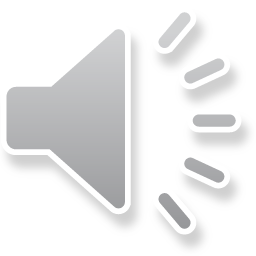 Number
Toby the troll a big head with orange hair.
He is as small as a Sheep and is lime green.
Toby is round like a ball and is hairy all over.
He likes to pick his nose and lives in an underground cave.
Lastly, he is kind and likes warm hugs.
Size
Colour
Shape
Texture
Doing
Position
Personality
Toby The Troll
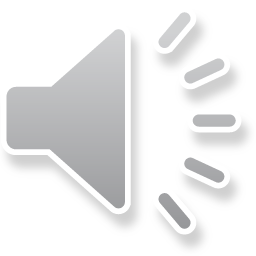 Toby the troll has 2 brown eyes and a big head with orange hair.
He is as small as a sheep and is lime green.
Toby is round like a ball and is hairy all over.
He likes to pick his nose and lives in an underground cave.
Lastly, he is kind and likes warm hugs.
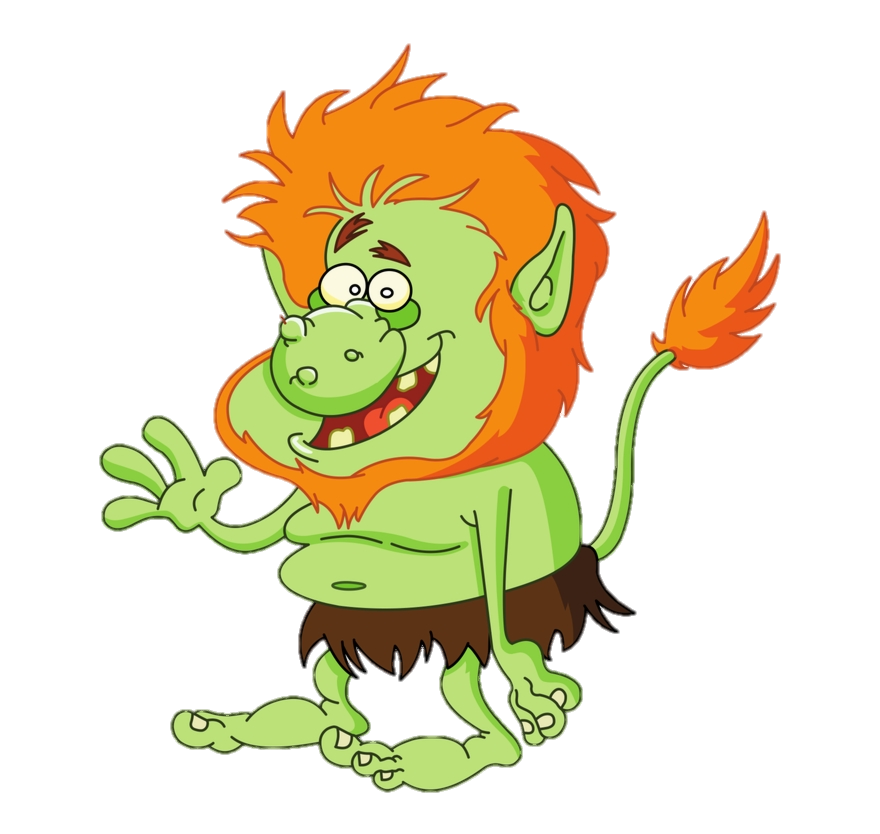 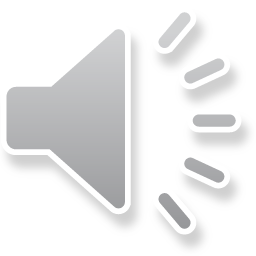 Great work everyone! 
I can’t wait to read your story.
